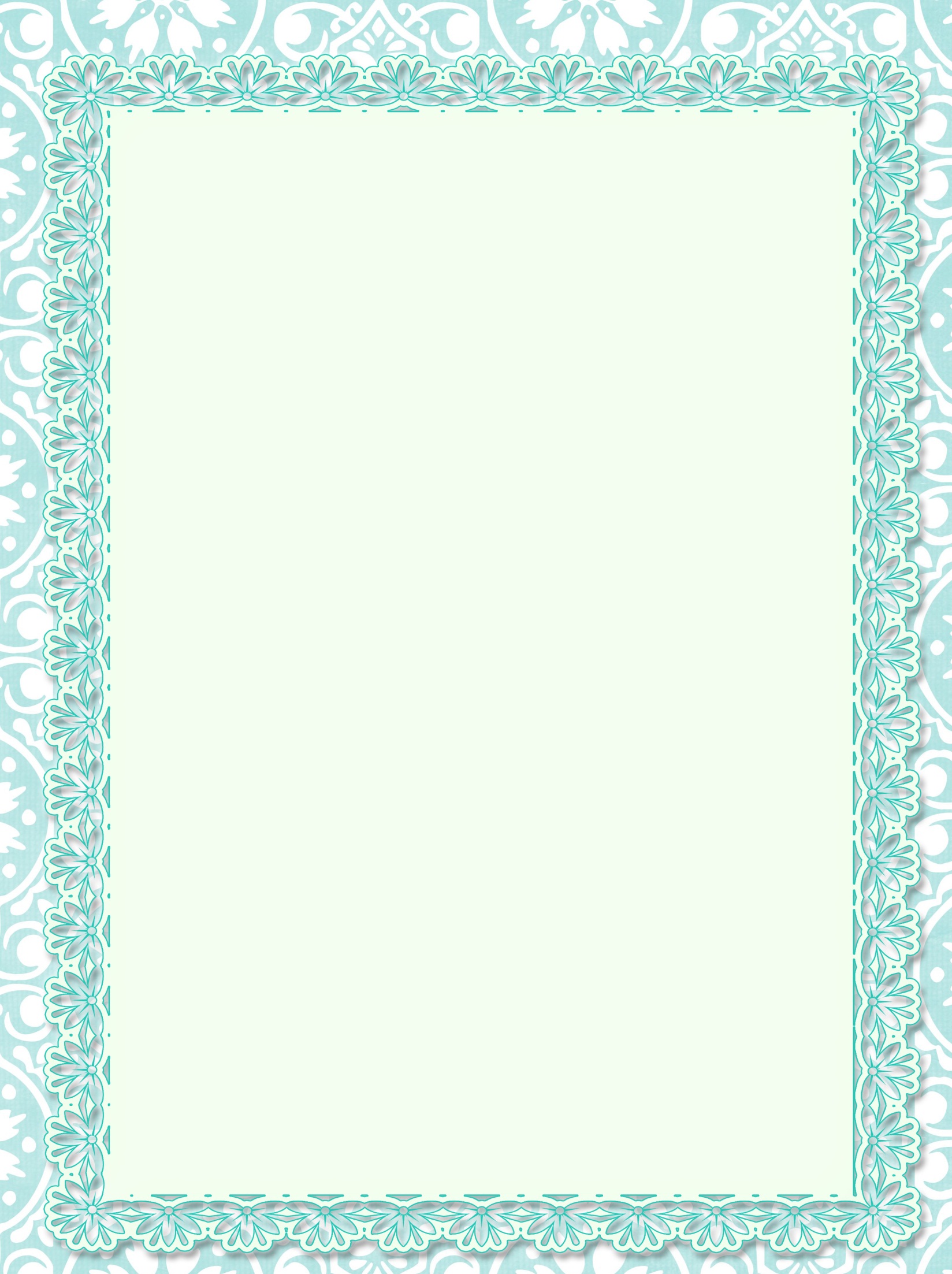 Упражнение «Снежинка»
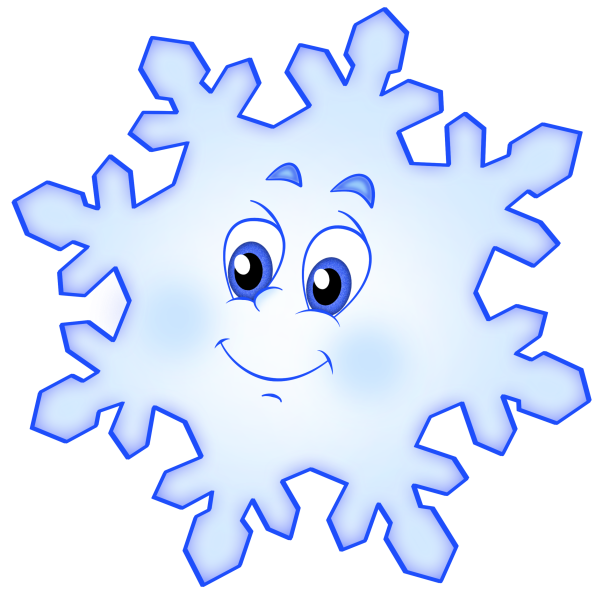 Цель: Изолированное произнесение звука [С]
Ветер свистит,
Снежинка летит:
      С – С – С – С
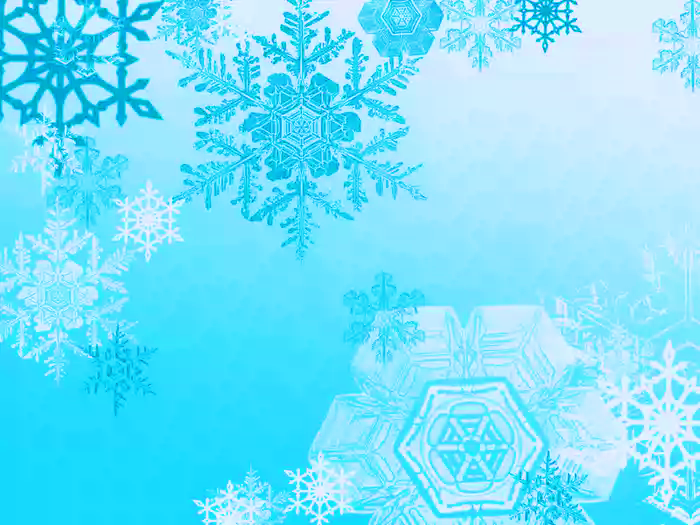 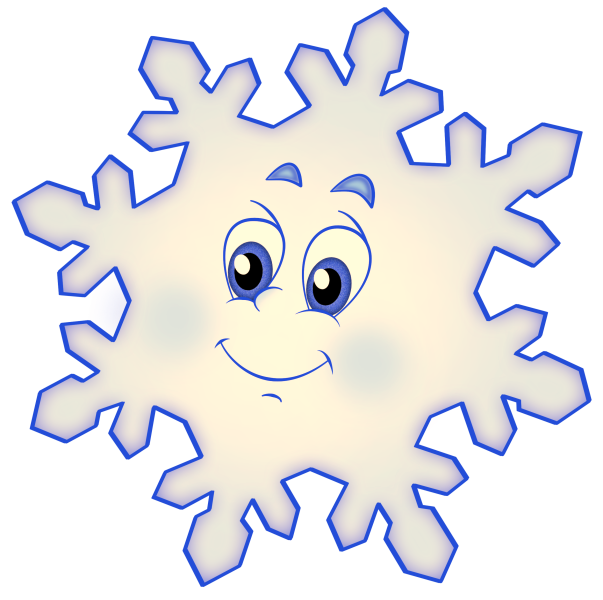